FEN BİLİMLERİBİLGİ YARIŞMASI
7. SINIF
8.YARIŞMA
25 MAYIS 2019
CUMARTESİ
1
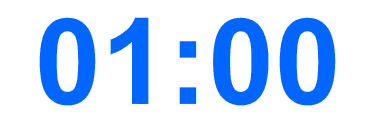 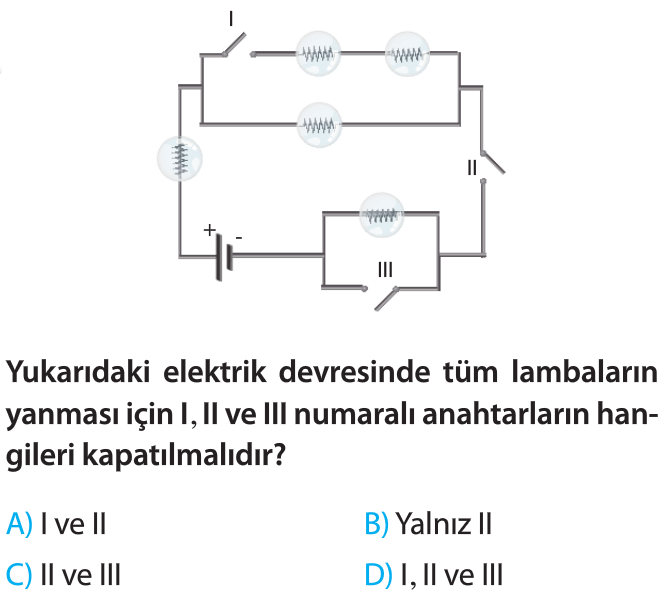 DOĞRU 
CEVAP
A
2
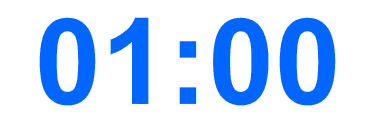 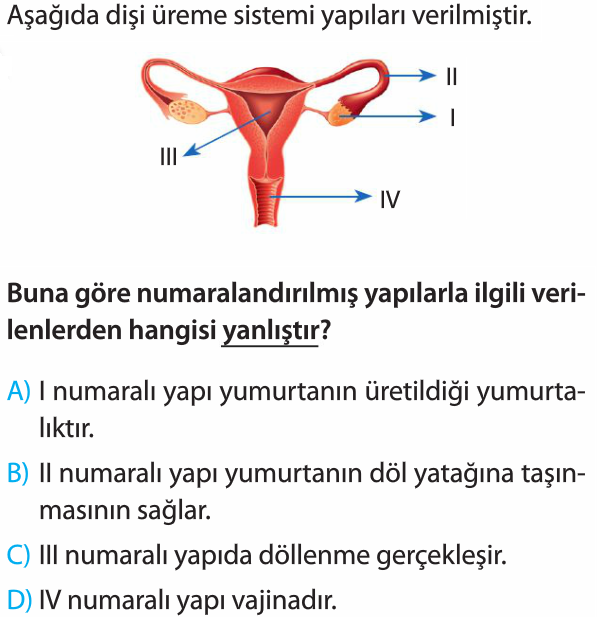 DOĞRU 
CEVAP
C
3
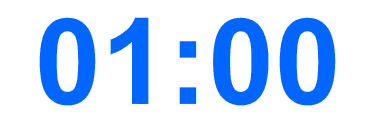 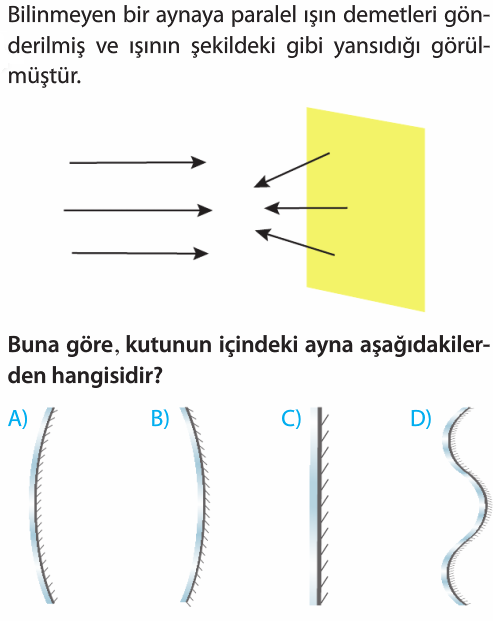 DOĞRU 
CEVAP
B
4
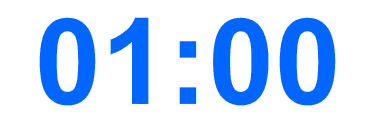 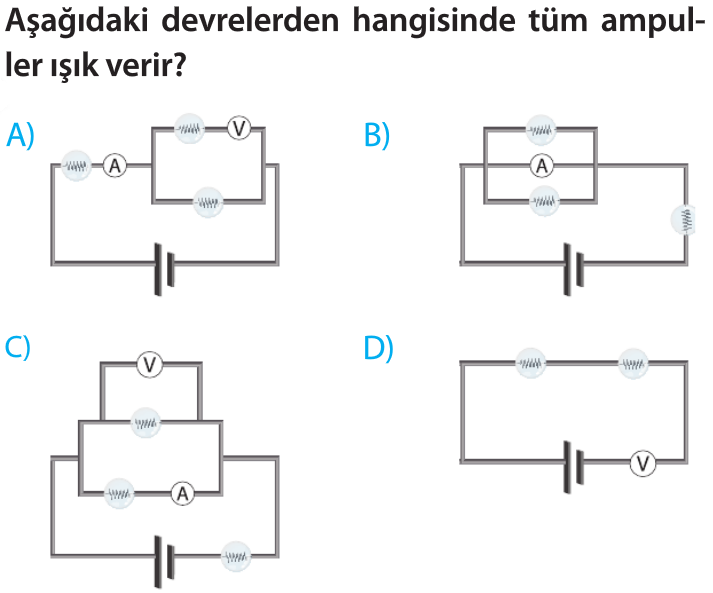 DOĞRU 
CEVAP
C
5
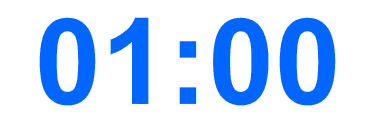 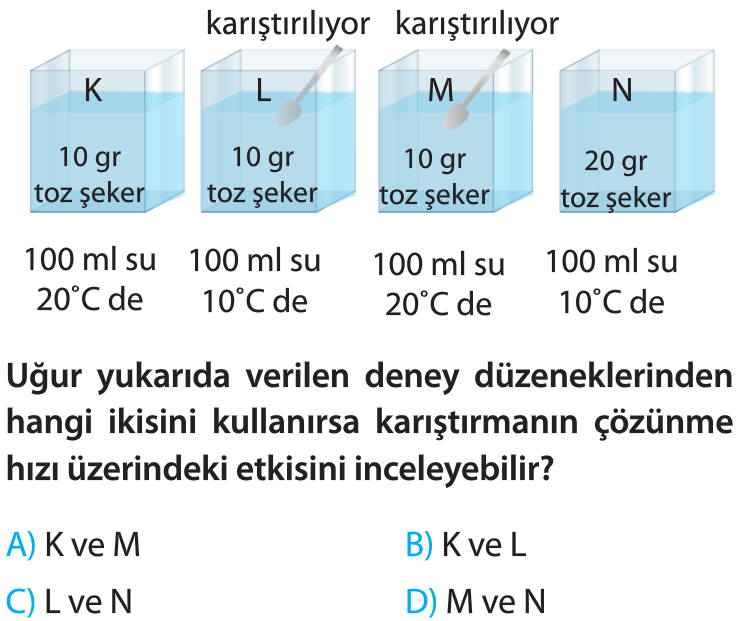 DOĞRU 
CEVAP
A
6
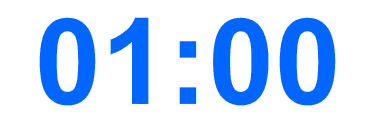 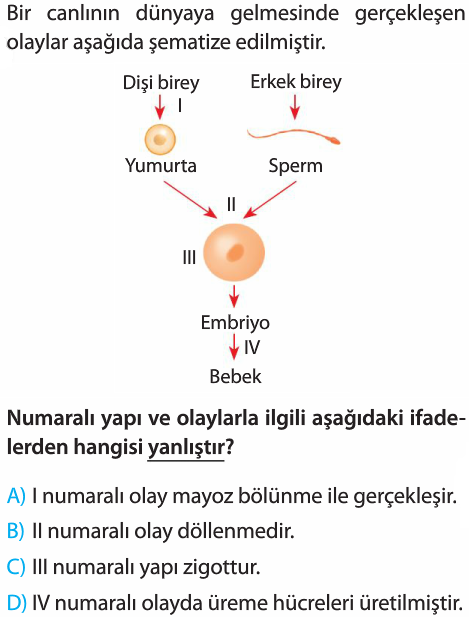 DOĞRU 
CEVAP
D
7
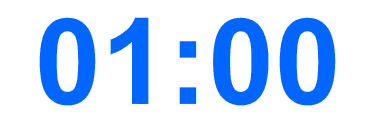 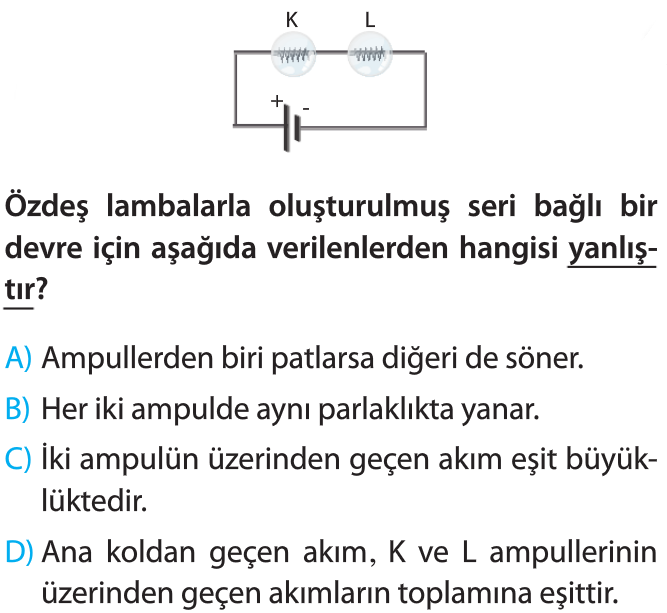 DOĞRU 
CEVAP
D
8
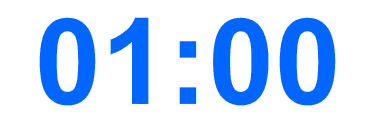 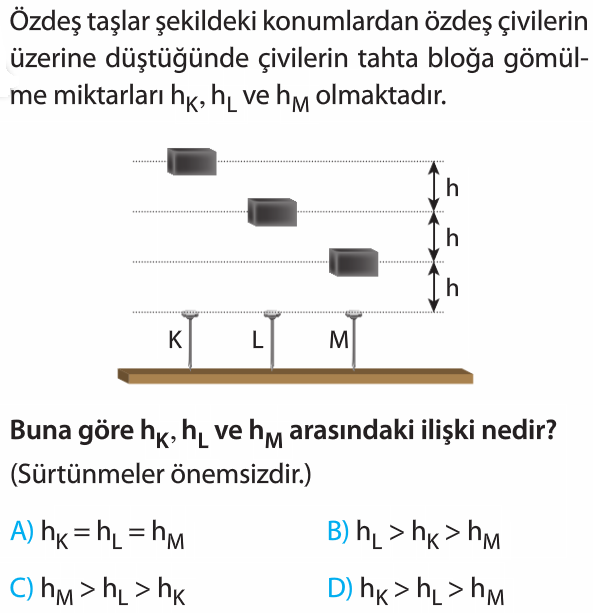 DOĞRU 
CEVAP
D
9
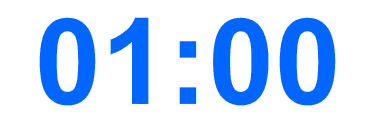 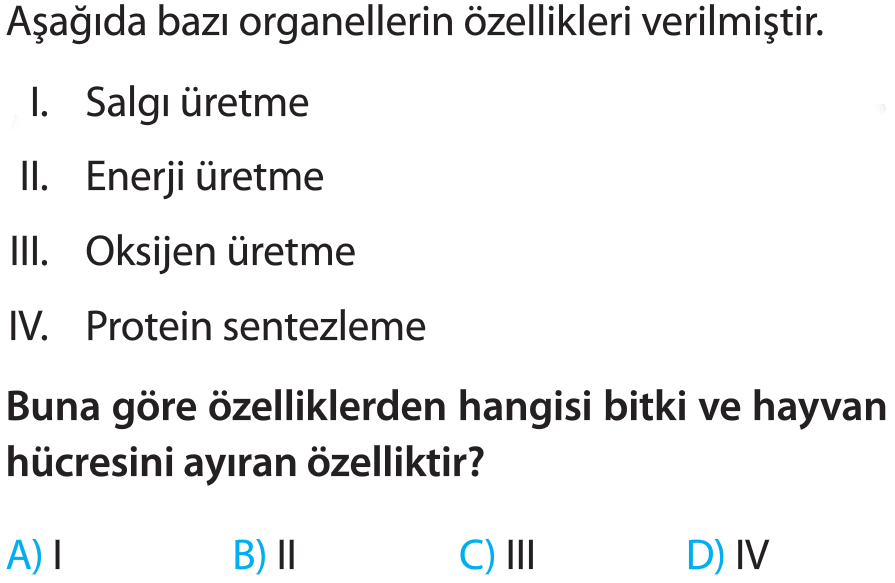 DOĞRU 
CEVAP
C
10
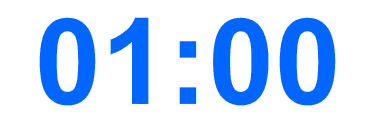 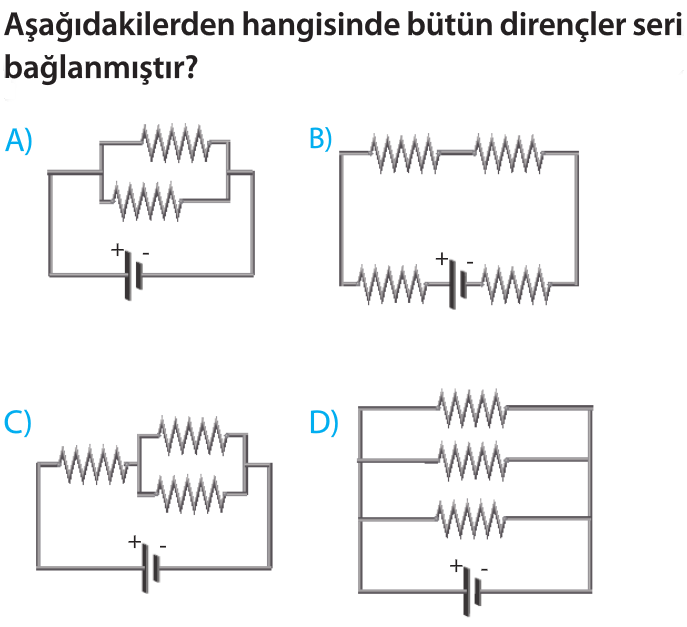 DOĞRU 
CEVAP
B
11
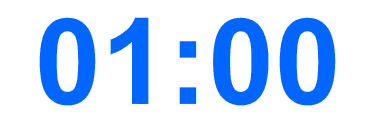 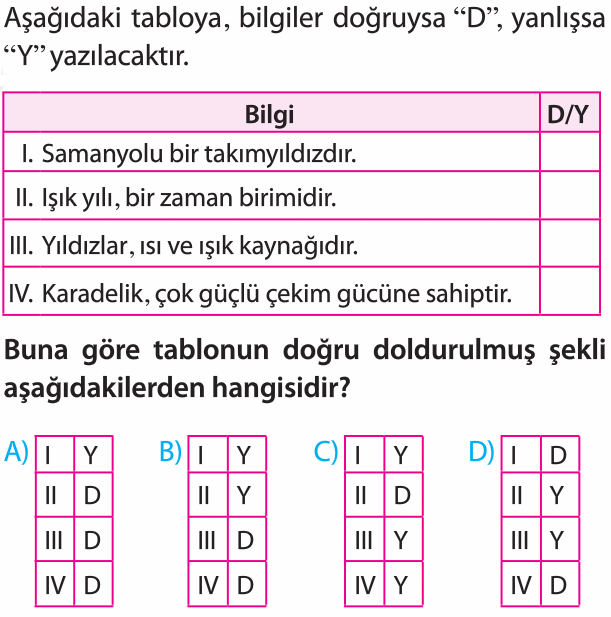 DOĞRU 
CEVAP
B
12
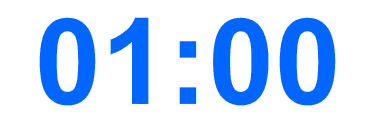 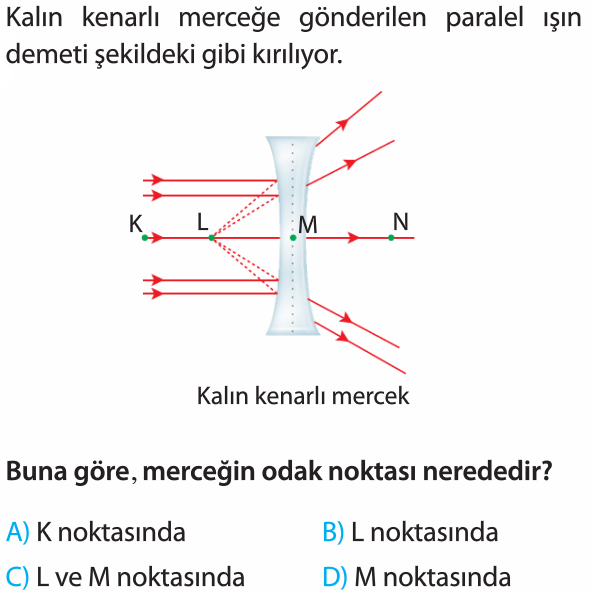 DOĞRU 
CEVAP
B
13
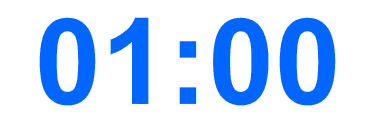 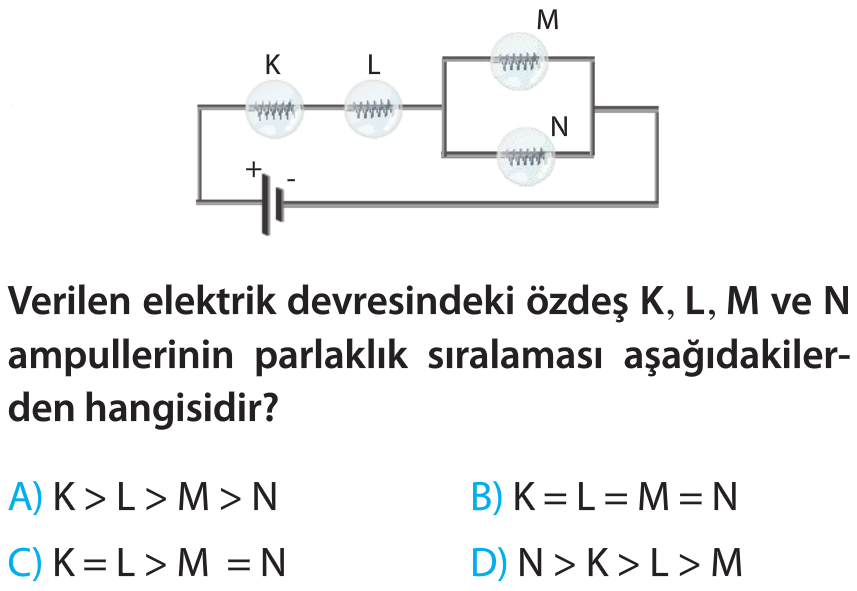 DOĞRU 
CEVAP
C
14
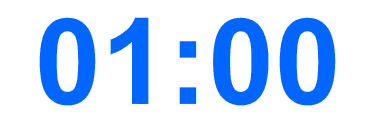 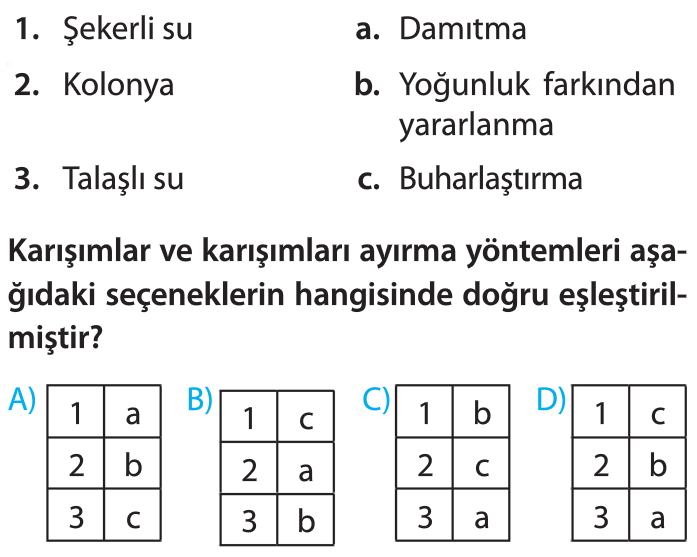 DOĞRU 
CEVAP
B
15
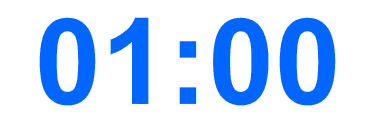 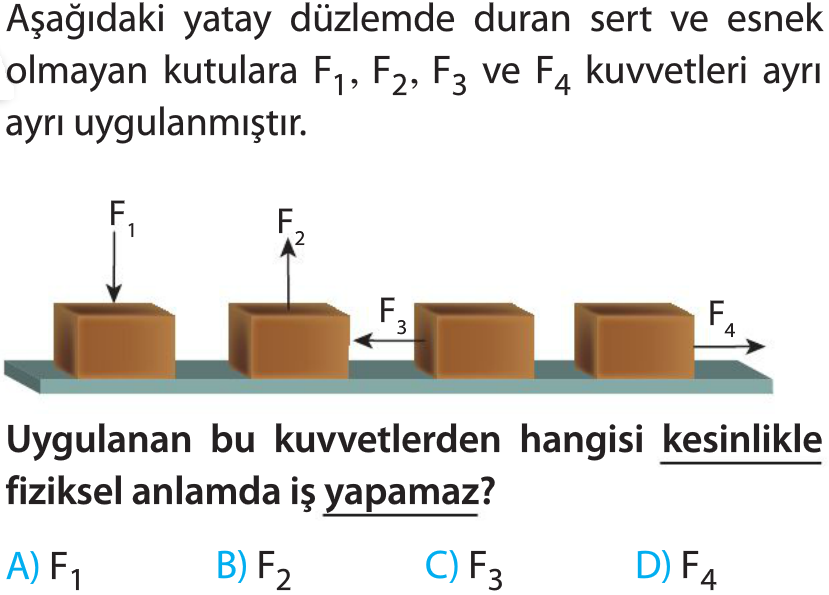 DOĞRU 
CEVAP
B
16
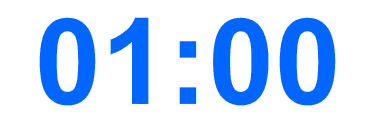 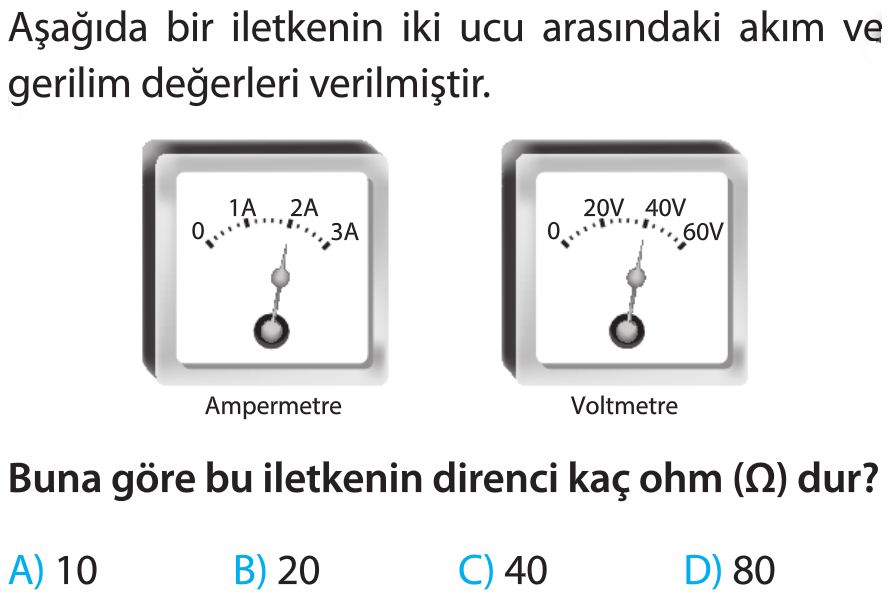 DOĞRU 
CEVAP
B
17
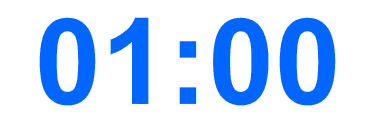 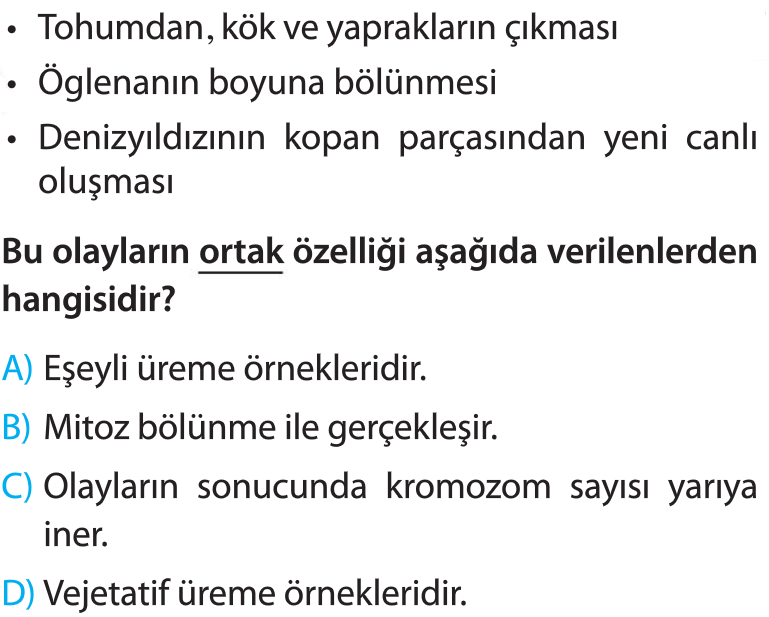 DOĞRU 
CEVAP
B
18
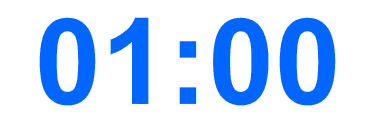 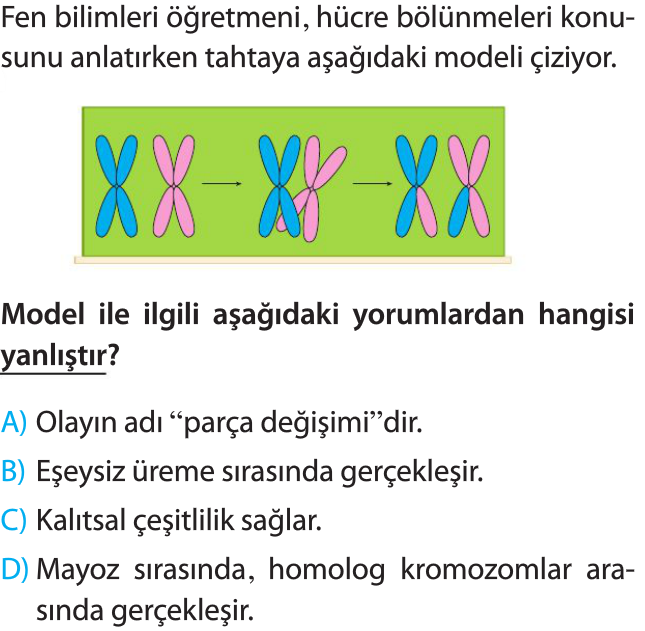 DOĞRU 
CEVAP
B
19
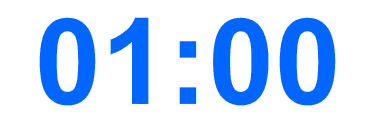 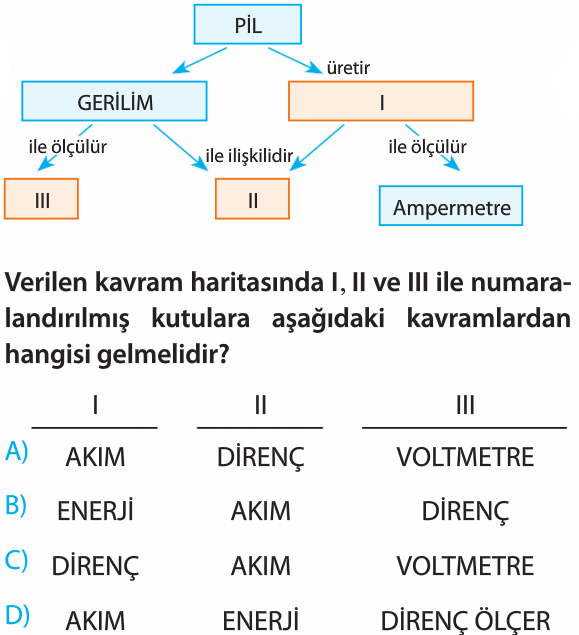 DOĞRU 
CEVAP
A
20
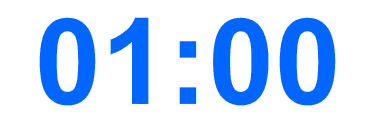 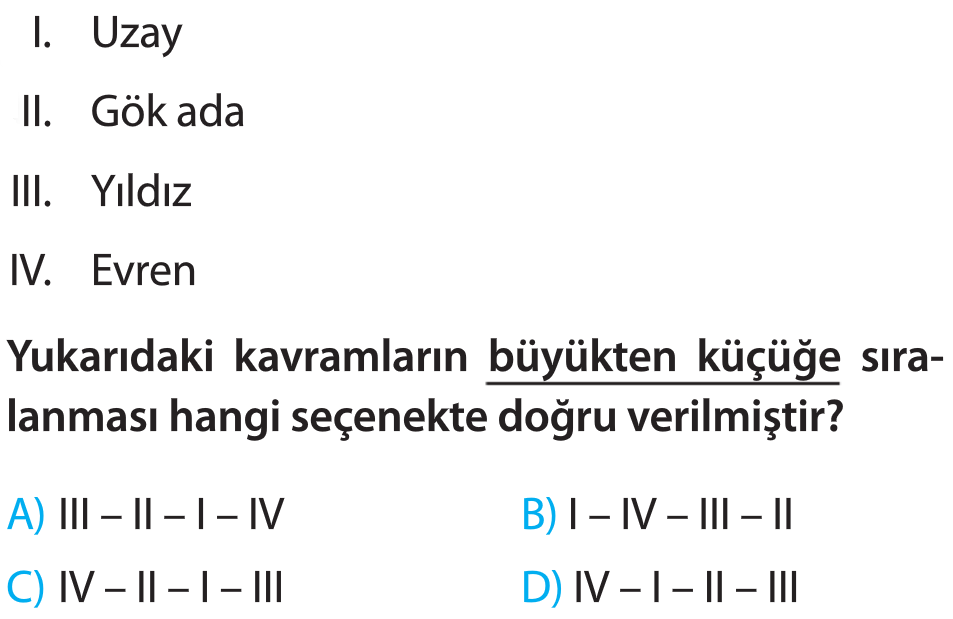 DOĞRU 
CEVAP
D
21
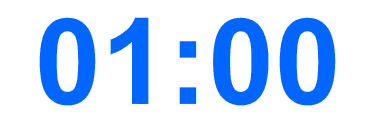 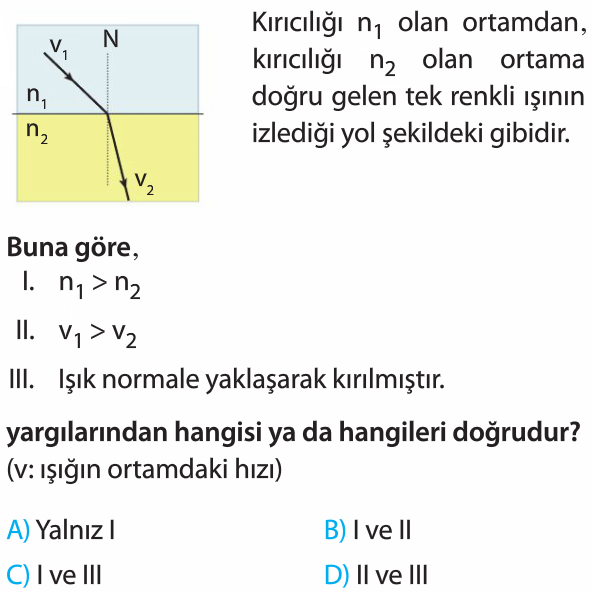 DOĞRU 
CEVAP
D
22
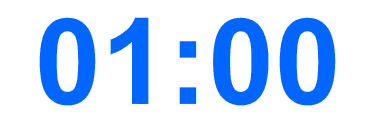 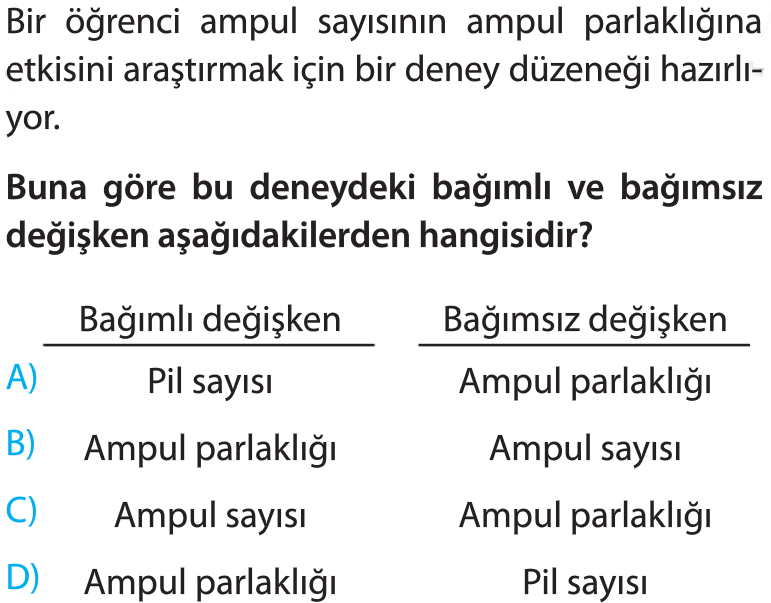 DOĞRU 
CEVAP
B
23
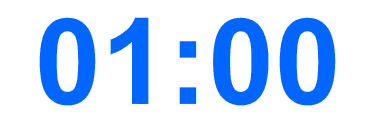 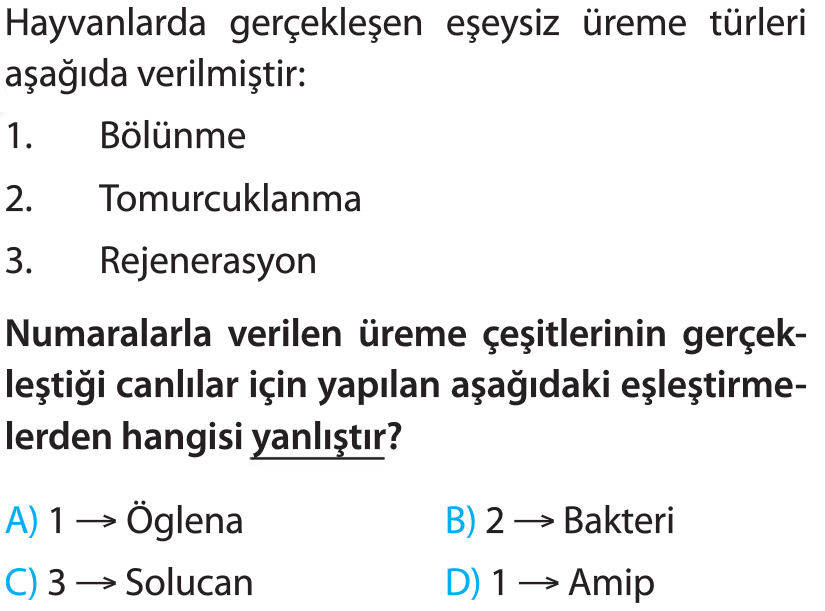 DOĞRU 
CEVAP
B
24
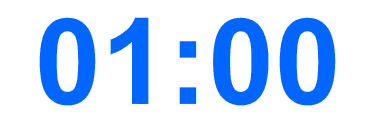 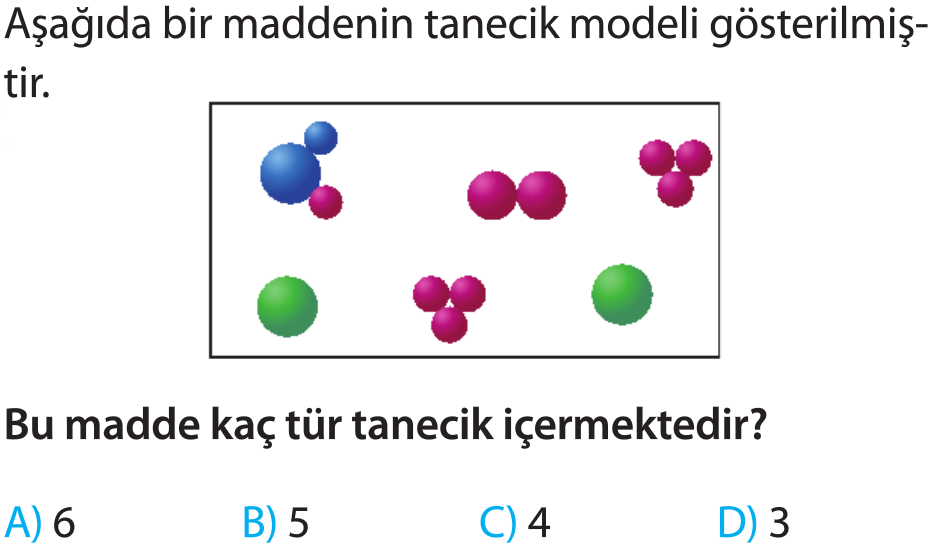 DOĞRU 
CEVAP
C
25
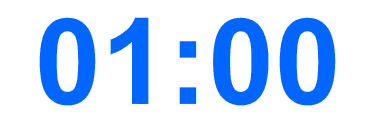 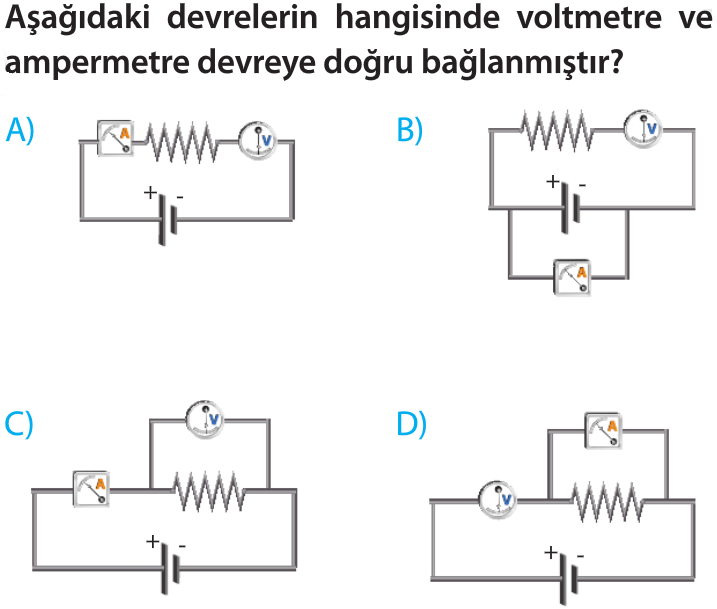 DOĞRU 
CEVAP
C
26
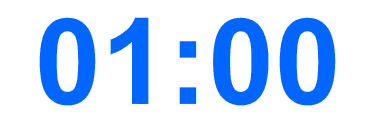 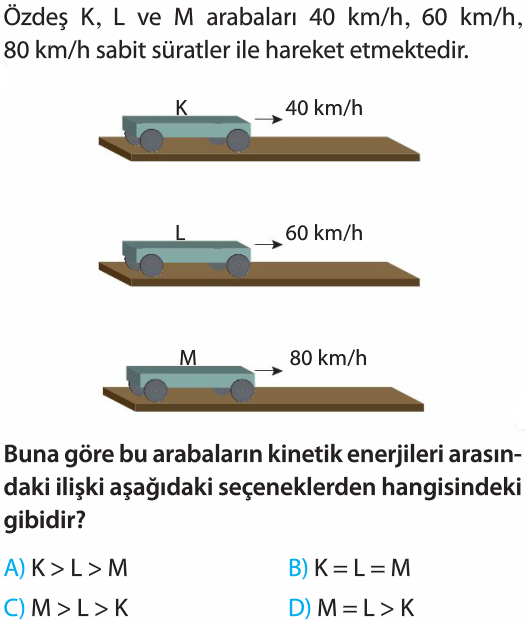 DOĞRU 
CEVAP
C
27
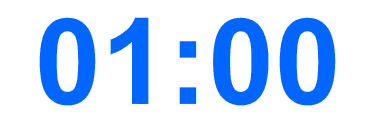 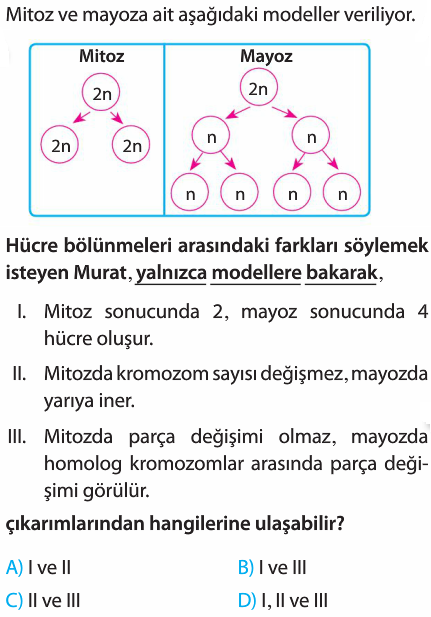 DOĞRU 
CEVAP
A
28
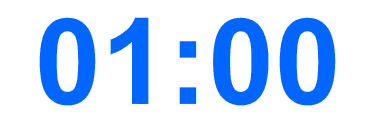 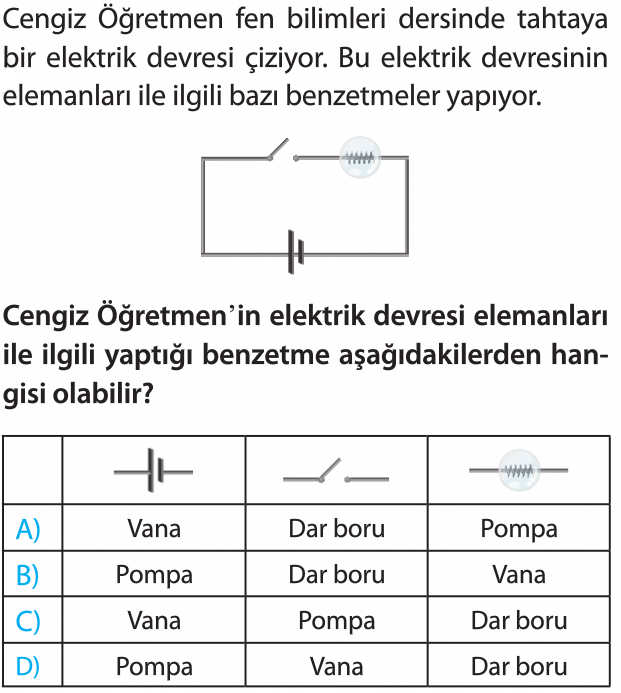 DOĞRU 
CEVAP
D
29
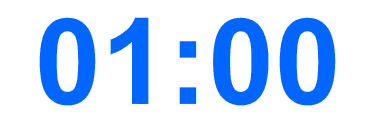 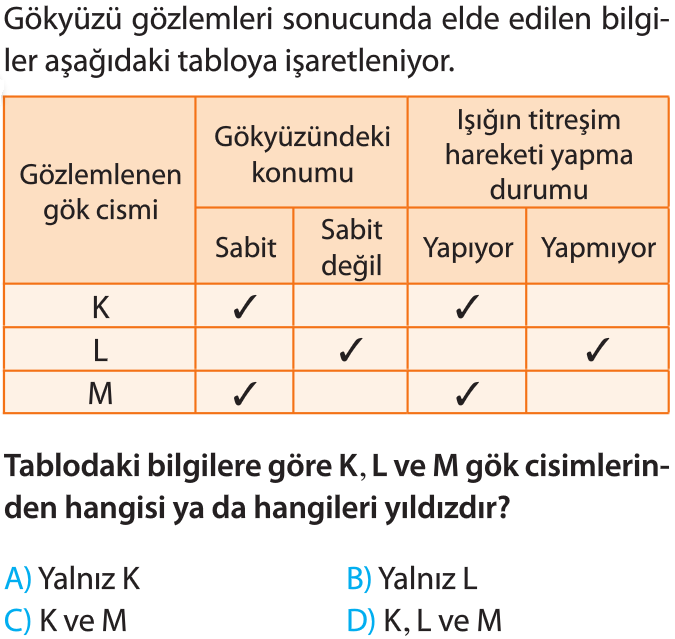 DOĞRU 
CEVAP
C
30
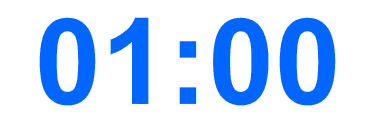 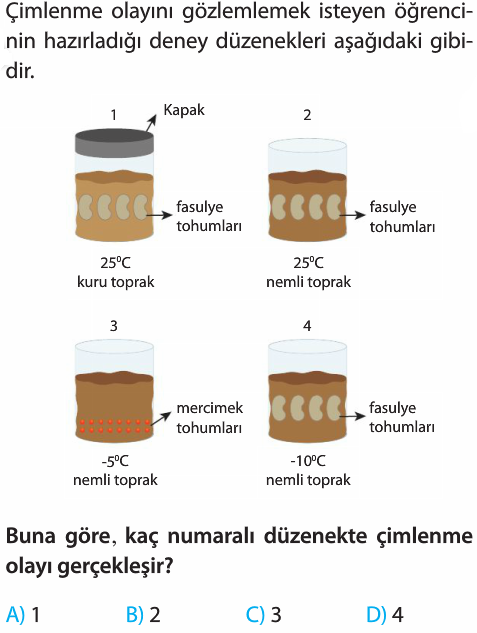 DOĞRU 
CEVAP
B
31
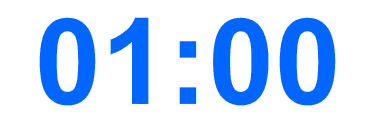 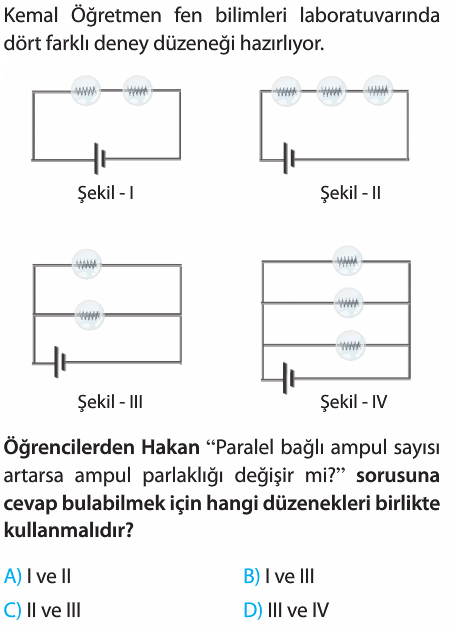 DOĞRU 
CEVAP
D
32
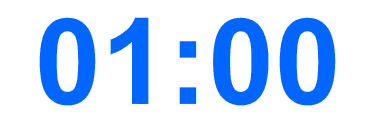 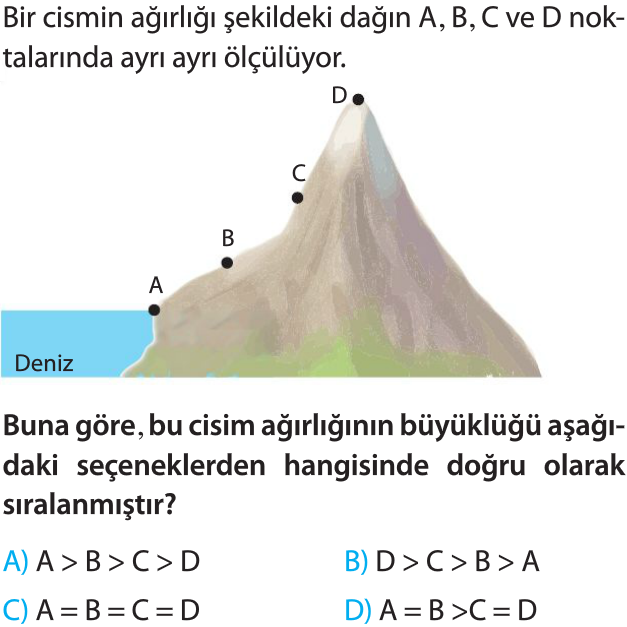 DOĞRU 
CEVAP
A
33
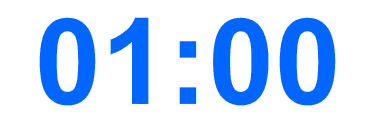 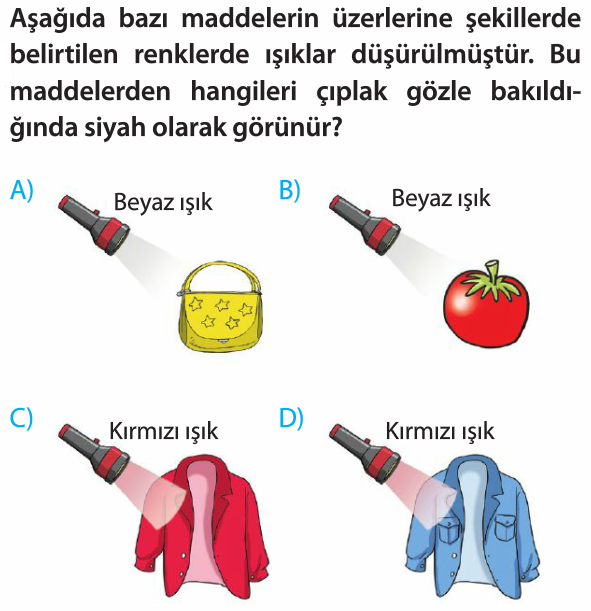 DOĞRU 
CEVAP
D
34
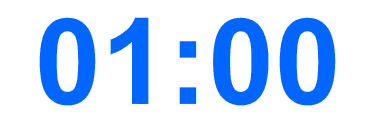 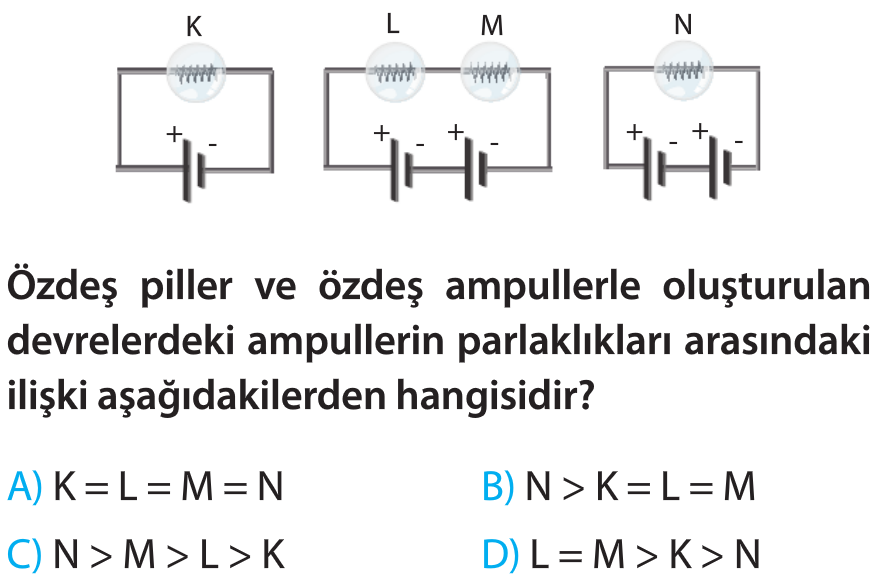 DOĞRU 
CEVAP
B
35
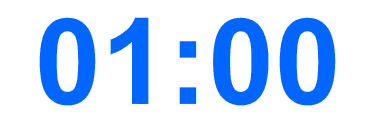 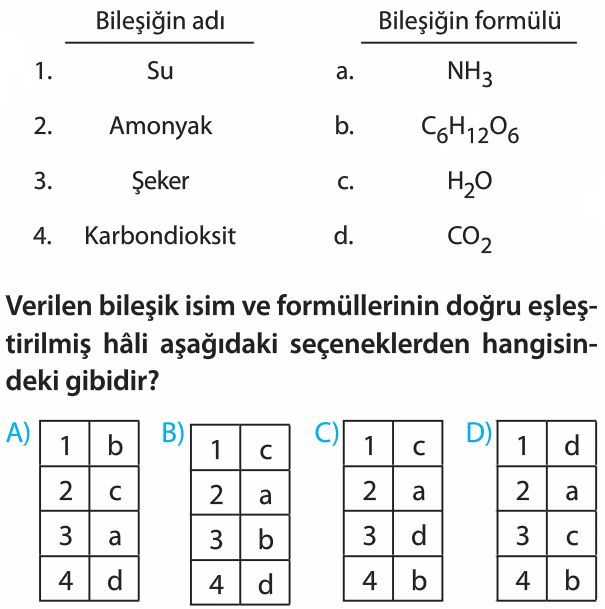 DOĞRU 
CEVAP
B
36
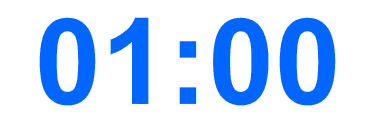 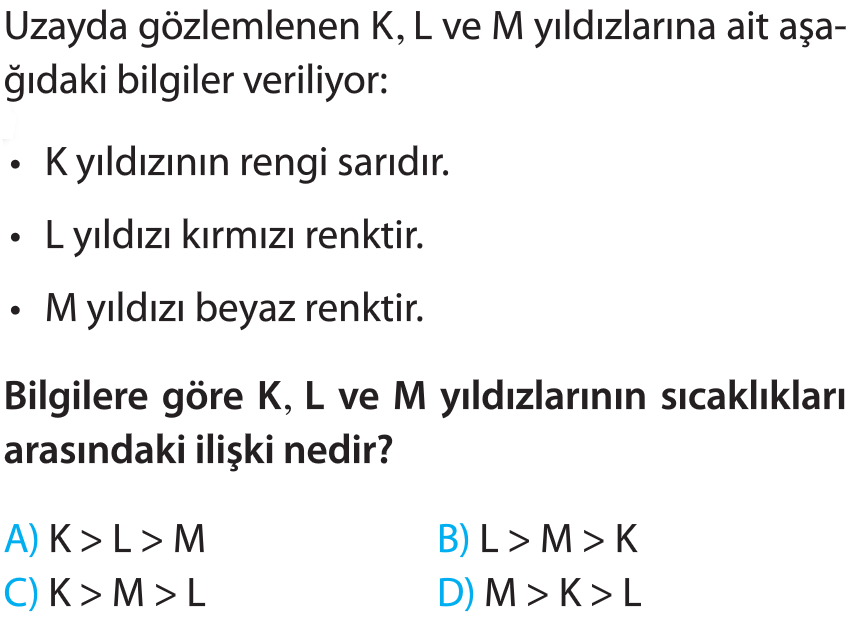 DOĞRU 
CEVAP
D
37
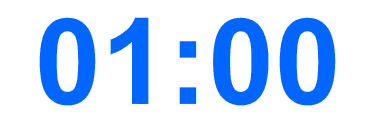 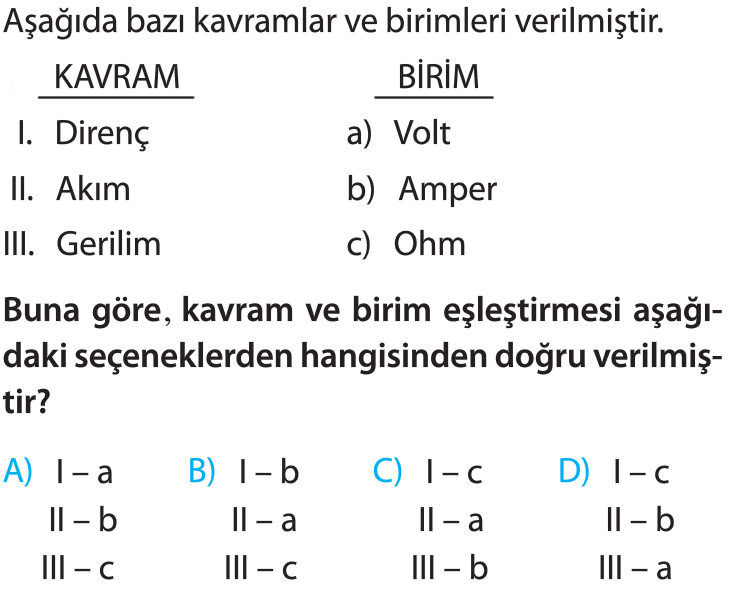 DOĞRU 
CEVAP
D
38
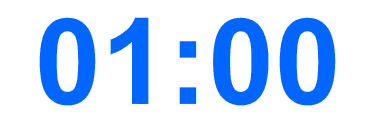 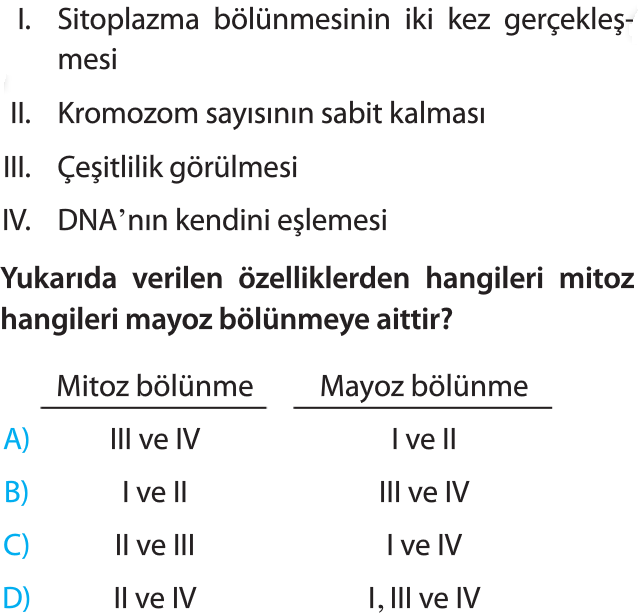 DOĞRU 
CEVAP
D
39
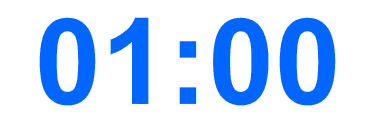 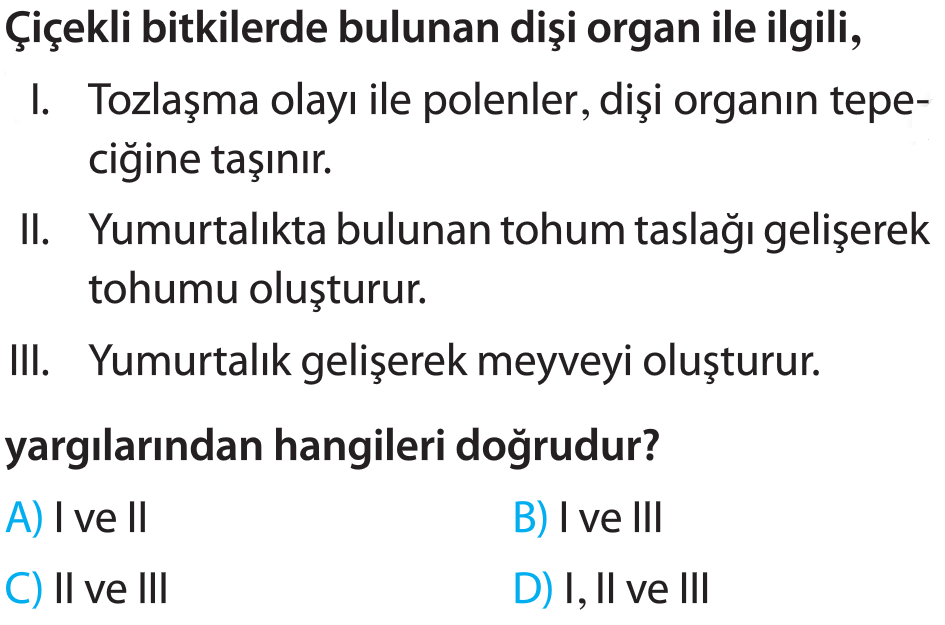 DOĞRU 
CEVAP
D
40
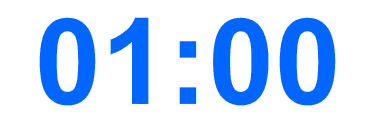 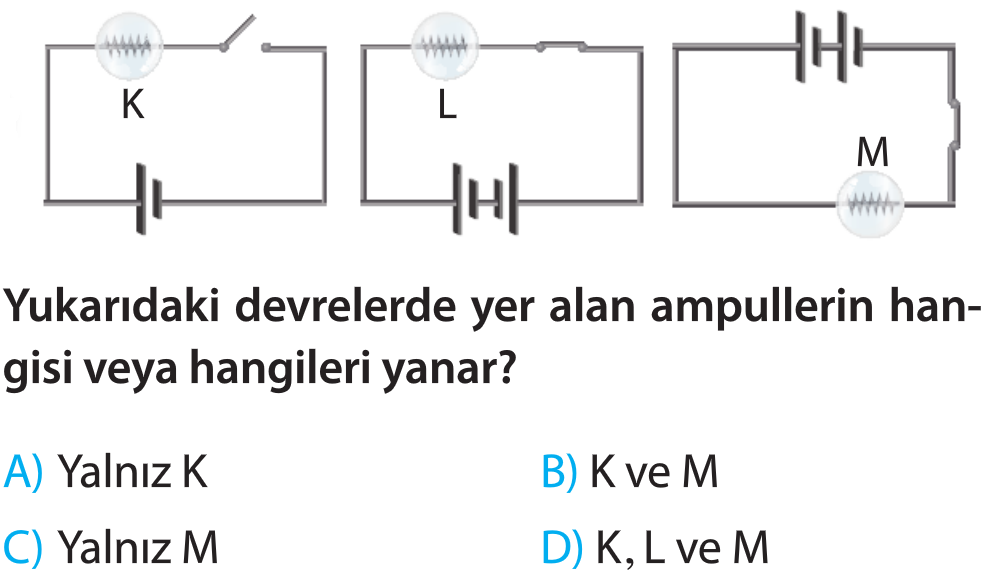 DOĞRU 
CEVAP
C
ERDOĞAN BULUT
FEN BİLİMLERİ ÖĞRETMENİ